«Komandas nosaukums»
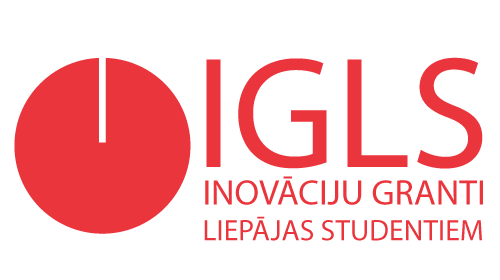 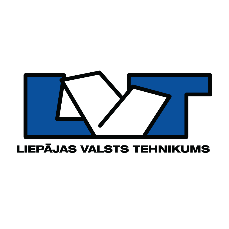 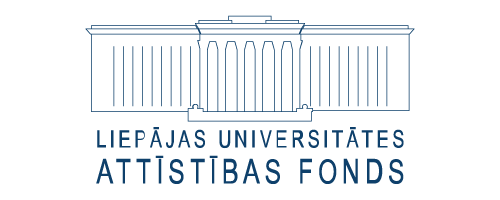 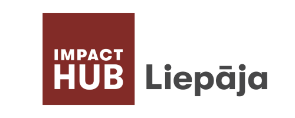 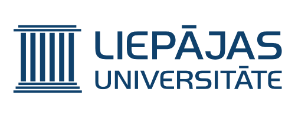 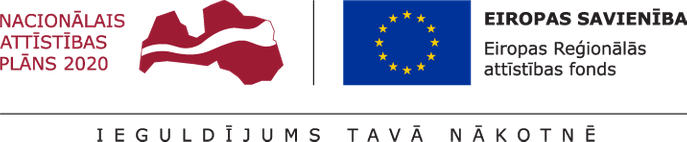 Prezentēšanas datums
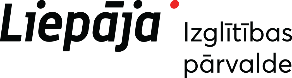 ERAF projekts "Inovāciju granti Liepājas studentiem jeb IGLS" (Nr. 1.1.1.3/21/A/004)
ĪSS IDEJAS APRAKSTS
Sasniedzamie rezultāti projekta laikā
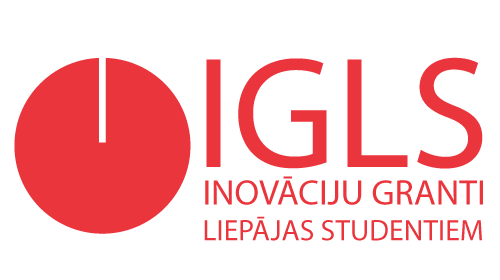 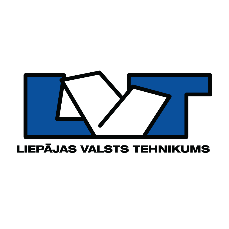 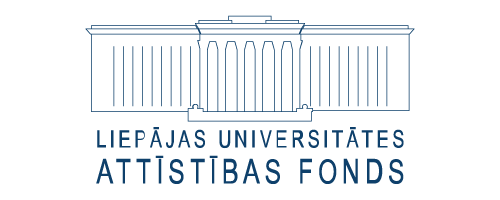 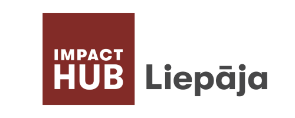 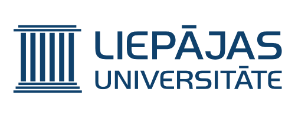 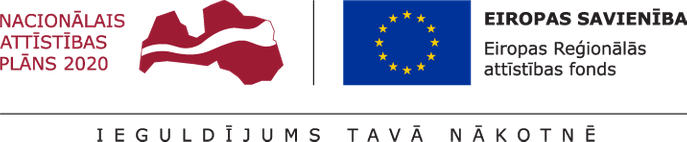 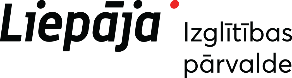 ERAF projekts "Inovāciju granti Liepājas studentiem jeb IGLS" (Nr. 1.1.1.3/21/A/004)
PALDIES PAR 
UZMANĪBU !



JAUTĀJUMI?
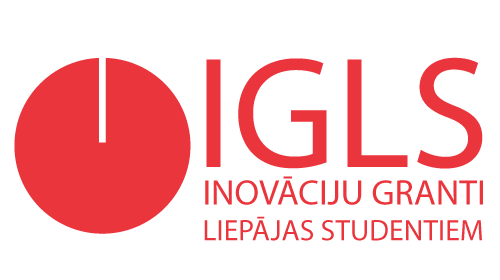 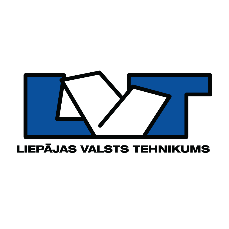 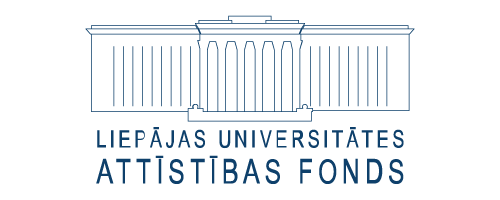 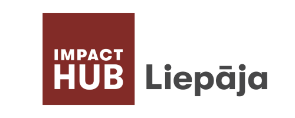 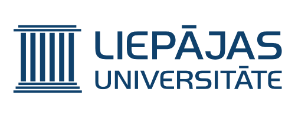 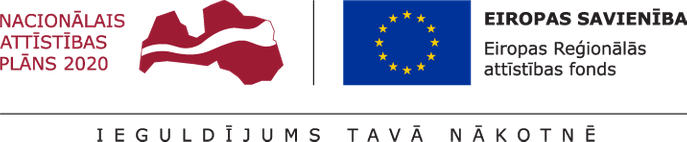 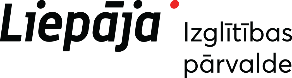 ERAF projekts "Inovāciju granti Liepājas studentiem jeb IGLS" (Nr. 1.1.1.3/21/A/004)